CLEAR
2
3
4
5
6
7
8
9
1
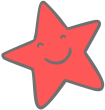 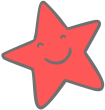 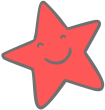 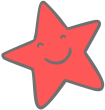 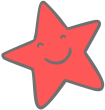 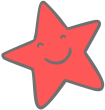 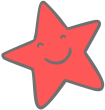 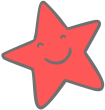 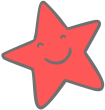 10
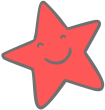 20
12
13
14
15
16
17
18
19
11
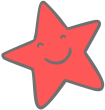 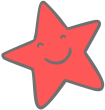 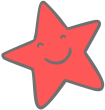 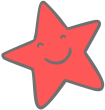 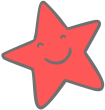 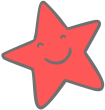 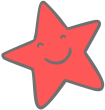 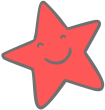 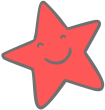 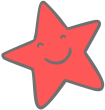 30
21
22
23
24
25
26
27
28
29
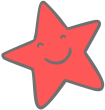 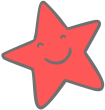 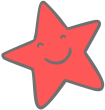 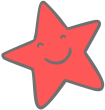 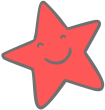 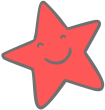 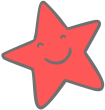 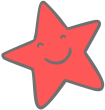 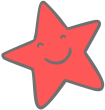 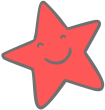 40
31
32
33
34
35
36
37
38
39
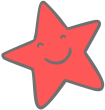 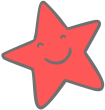 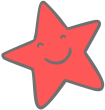 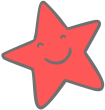 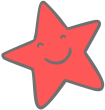 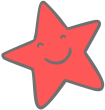 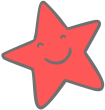 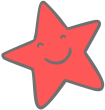 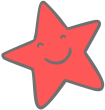 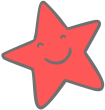 50
41
42
43
44
45
46
47
48
49
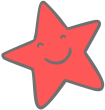 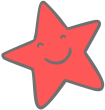 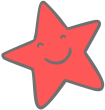 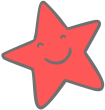 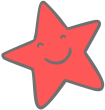 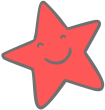 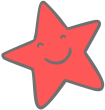 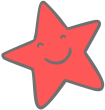 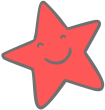 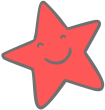 60
51
52
53
54
55
56
57
58
59
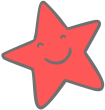 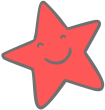 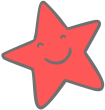 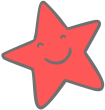 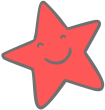 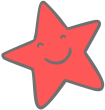 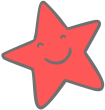 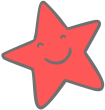 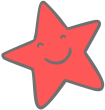 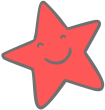 70
61
62
63
64
65
66
67
68
69
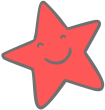 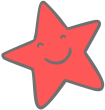 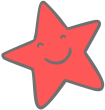 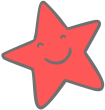 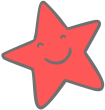 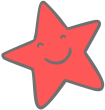 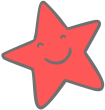 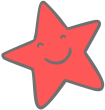 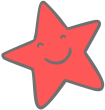 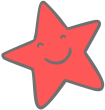 80
71
72
73
74
75
76
77
78
79
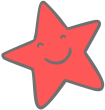 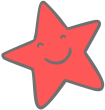 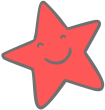 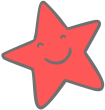 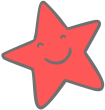 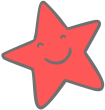 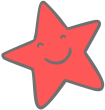 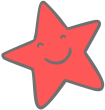 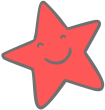 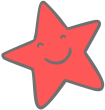 81
90
84
82
85
86
87
88
89
83
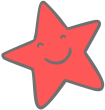 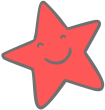 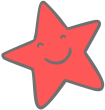 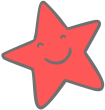 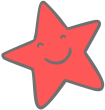 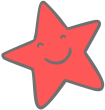 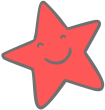 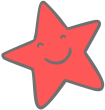 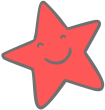 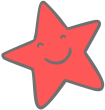 91
92
93
94
95
96
97
98
99
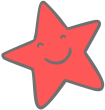 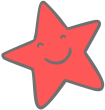 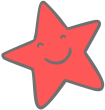 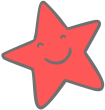 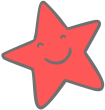 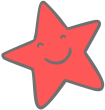 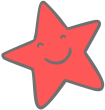 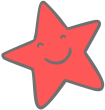 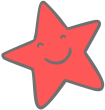 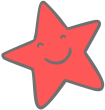 100